Why Stop the Chariot??
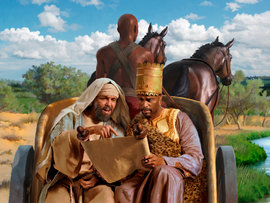 Acts 8:26-39
INTRODUCTION
The book of Acts is the “book of conversions”
In it, we read of how people were saved
INTRODUCTION
The book of Acts is the “book of conversions”
In it, we read of how people were saved
The gospels tell us how the OT culminated in the birth, life and death of the Messiah
INTRODUCTION
The book of Acts is the “book of conversions”
In it, we read of how people were saved
The gospels tell us how the OT culminated in the birth, life and death of the Messiah
The other books tell us of problems, situations, growth, etc. of the church
Pauline epistles
General epistles
Prophecy
INTRODUCTION
The book of Acts is the “book of conversions”
In it, we read of how people were saved
The gospels tell us how the OT culminated in the birth, life and death of the Messiah
The other books tell us of problems, situations, growth, etc. of the church
Pauline epistles
General epistles
Prophecy 
Only Acts reveals how people were converted
INTRODUCTION
In Acts 8:1-3 – The church is persecuted
Many leave, not the Apostles
Preaching continues – ex. Samaria
INTRODUCTION
In Acts 8:1-3 – The church is persecuted
Many leave, not the Apostles
Preaching continues – ex. Samaria
Acts 8:4-25 – Philip in Samaria
Many, including Simon the magician, baptized
Not good results with Simon
INTRODUCTION
In Acts 8:1-3 – The church is persecuted
Many leave, not the Apostles
Preaching continues – ex. Samaria
Acts 8:4-25 – Philip in Samaria
Many, including Simon the magician, baptized
Not good results with Simon
In Acts 8:26-39 – the Ethiopian Eunuch
Hears the message, orders the chariot to stop
Today’s question: Why stop the chariot?
1. …if divine revelation saves?
Three forms seen here
V 26 - An angel sends Philip to the road
V 29 – the HS tells Philip to go to the Eunuch
V 30 - Philip (inspired) speaks to the Eunuch
1. …if divine revelation saves?
Three forms seen here
V 26 - An angel sends Philip to the road
V 29 – the HS tells Philip to go to the Eunuch
V 30 - Philip (inspired) speaks to the Eunuch
Today, many claim they are saved and claim divine revelation apart from the Bible as proof
Galatians 1:6-9
1. …if divine revelation saves?
Three forms seen here
V 26 - An angel sends Philip to the road
V 29 – the HS tells Philip to go to the Eunuch
V 30 - Philip (inspired) speaks to the Eunuch
Today, many claim they are saved and claim divine revelation apart from the Bible as proof
Galatians 1:6-9
Notice Acts 10-11; Acts 9, 22, 26
1. …if divine revelation saves?
Three forms seen here
V 26 - An angel sends Philip to the road
V 29 – the HS tells Philip to go to the Eunuch
V 30 - Philip (inspired) speaks to the Eunuch
Today, many claim they are saved and claim divine revelation apart from the Bible as proof
Galatians 1:6-9
Notice Acts 10-11; Acts 9, 22, 26
If revelation alone saves, why stop the chariot?
2. …if sincerity is all that’s needed?
The eunuch must have been a trusted person
Treasurer of Candace
Compare to Joseph in OT
Reading the Scriptures
Made the trip to Jerusalem (more in next point)
2. …if sincerity is all that’s needed?
The eunuch must have been a trusted person
Treasurer of Candace
Compare to Joseph in OT
Reading the Scriptures
Made the trip to Jerusalem (more in next point)
Many today claim that the manner one claims salvation is unimportant as long as they are sincere
Sincerity is very important (Hebrews 10:22)
2. …if sincerity is all that’s needed?
The eunuch must have been a trusted person
Treasurer of Candace
Compare to Joseph in OT
Reading the Scriptures
Made the trip to Jerusalem (more in next point)
Many today claim that the manner one claims salvation is unimportant as long as they are sincere
Sincerity is very important (Hebrews 10:22)
If it’s the only requirement: Why stop the chariot?
3. …if being religious is all…?
The eunuch was a religious man
He had gone to Jerusalem to worship – v 27
Deuteronomy 16 – all male Jews req. 3x/year
He was reading the Scriptures – notice Rev. 1:3
3. …if being religious is all…?
The eunuch was a religious man
He had gone to Jerusalem to worship – v 27
Deuteronomy 16 – all male Jews req. 3x/year
He was reading the Scriptures – notice Rev. 1:3
Many today claim that they are saved because they are religious
Church membership is unimportant
“They” are zealots, hypocrites, etc.
This is a form of pride
3. …if being religious is all…?
The eunuch was a religious man
He had gone to Jerusalem to worship – v 27
Deuteronomy 16 – all male Jews req. 3x/year
He was reading the Scriptures – notice Rev. 1:3
Many today claim that they are saved because they are religious
Church membership is unimportant
“They” are zealots, hypocrites, etc.
This is a form of pride
If being religious is sufficient, why stop the chariot?
4. …if hearing is all that’s necessary?
Philip “preached Jesus” to the eunuch
The eunuch was reading the OT Scriptures
He didn’t understand
V 27
Many things are included in “preaching Jesus” to someone
4. …if hearing is all that’s necessary?
Philip “preached Jesus” to the eunuch
The eunuch was reading the OT Scriptures
He didn’t understand
V 27
Many things are included in “preaching Jesus” to someone
Today, some misuse the Scriptures to say that hearing is the only thing necessary
If hearing is all that’s needed, why stop the chariot?
5. …if believing is all that’s nec.?
The eunuch’s answer demonstrates his belief
The eunuch had asked Philip a question about the Scriptures
He didn’t understand – to this day it’s misapplied
5. …if believing is all that’s nec.?
The eunuch’s answer demonstrates his belief
The eunuch had asked Philip a question about the Scriptures
He didn’t understand – to this day it’s misapplied
Today, it’s popular to claim that believing is all that’s needed
Say the “Sinner’s Prayer” wherever you are
Baptism is a work of man
5. …if believing is all that’s nec.?
The eunuch’s answer demonstrates his belief
The eunuch had asked Philip a question about the Scriptures
He didn’t understand – to this day it’s misapplied
Today, it’s popular to claim that believing is all that’s needed
Say the “Sinner’s Prayer” wherever you are
Baptism is a work of man
If believing is all that’s needed, why stop the chariot?
6. …if baptism isn’t necessary?
Some scriptures
1 Peter 3:21 – “…does now save you…”
Mark 16:16, etc. – “Believes and is baptized…”
Philip knew God’s conditions
6. …if baptism isn’t necessary?
Some scriptures
1 Peter 3:21 – “…does now save you…”
Mark 16:16, etc. – “Believes and is baptized…”
Philip knew God’s conditions
Scriptural baptism is immersion
Sprinkling/pouring could be done w/o stopping
V 38 – They both went down into the water
6. …if baptism isn’t necessary?
Some scriptures
1 Peter 3:21 – “…does now save you…”
Mark 16:16, etc. – “Believes and is baptized…”
Philip knew God’s conditions
Scriptural baptism is immersion
Sprinkling/pouring could be done w/o stopping
V 38 – They both went down into the water
For many reasons, most today reject this truth
If baptism isn’t necessary, why stop the chariot?
So, why stop the chariot?
1. To obey the Lord
1 Samuel 15:22
So, why stop the chariot?
1. To obey the Lord
1 Samuel 15:22
2. Because your soul is so valuable
Mark 8:36
So, why stop the chariot?
1. To obey the Lord
1 Samuel 15:22
2. Because your soul is so valuable
Mark 8:36
3. Because life is too short to wait 
James 4:14
So, why stop the chariot?
1. To obey the Lord
1 Samuel 15:22
2. Because your soul is so valuable
Mark 8:36
3. Because life is too short to wait 
James 4:14
4. Because you’re the only one who can stop your chariot – v 38 (not the preacher)
So, why stop the chariot?
1. To obey the Lord
1 Samuel 15:22
2. Because your soul is so valuable
Mark 8:36
3. Because life is too short to wait 
James 4:14
4. Because you’re the only one who can stop your chariot – v 38 (not the preacher)
5. So that you can go your way rejoicing – v 39
CONCLUSION
In comparing the Bible accounts with modern accounts, we see a stark contrast
CONCLUSION
In comparing the Bible accounts with modern accounts, we see a stark contrast
Many today would have no need to stop the chariot
They would claim salvation anyway
The Bible’s simple accounts contradict their versions
CONCLUSION
In comparing the Bible accounts with modern accounts, we see a stark contrast
Many today would have no need to stop the chariot
They would claim salvation anyway
The Bible’s simple accounts contradict their versions
Which should we follow?
Are YOU a Christian?
Hear
Believe
Repent
Confess
Be Baptized
Continue Faithfully
Romans 10:17
Mark 16:16
Acts 2:38
Acts 22:16
Mark 16:16
Hebrews 10:38